COVID u pacientů s těžkým astmatem 
léčených biologickou léčbou
retrospektivní kohortová analýza  
( pracovní verze 4. 6. 2021., 3. konference NCTA)
Krčmová I., Sedlák V.,  Kirchnerová O, Teřl M. , Novosad J.
Ústav klinické imunologie a alergologie
Plicní klinika FN,   Lékařská fakulta UK,  Hradec Králové
Plicní klinika FN,   Lékařská fakulta UK,  Plzeň
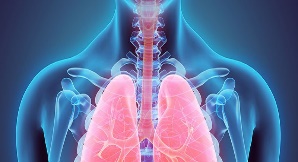 Covid, AB a biologická léčba, vakcinace
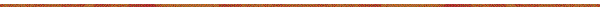 Cíl: 
Zjistit výskyt COVID onemocnění u pacientů s těžkým refrakterním AB léčeným biologickou léčbou 

Zjistit výskyt postCOVID syndromu

Zjistit proočkovanost pacientů s těžkým refrakterním AB léčeným biologickou léčbou

Zjistit výskyt postvakcinačních reakcí
 
Metodika: 
Telefonický průzkum lékaři center pro těžké astma/
                                       osobní dotazy při návštěvě pacienta
Online formulář se zadáváním anonymizovaných dat 

Sledování dat k  30. 6. 2021      (termín sběru data do 31. 8. 2021)
                          k  21. 12. 2021 (termín sběru data do 28. 2. 2022)

- platforma MS Forms (eCRF) databáze pro vkládání dat
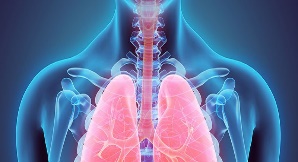 Covid, AB a biologická léčba, vakcinace
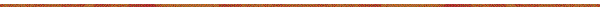 Sledované otázky

1. Anonymní číslo pacienta (formát DD.MM.PJ.RR) 
= 
dd.mm. - den a měsíc zadání dat
PJ - inicály příjmení a jména
RR- rok narození

2. Věk

3. Pohlaví 

4. Charleson Comorbidity Index

5. Název biologické léčby

6. Délka léčby v době zadávání dat (v měsících)
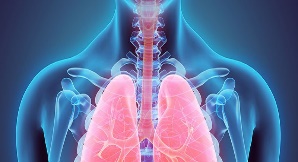 Covid, AB a biologická léčba, vakcinace
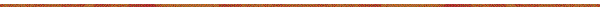 Charleson Comorbidity Index
https://www.mdcalc.com/charlson-comorbidity-index-cci

Mary Charlson, MD
Profesorka medicíny, vedoucí interního lékařství a předsedou programu pro magisterský program v klinické epidemiologii a výzkumu zdravotnických služeb na Weill Cornell Medical College. 
Je také klinickou epidemiologožkou / metodoložkou. 
Vyvinula nové metody pro zlepšení prognostické stratifikace u  akutních a chronických onemocnění ( klasifikace komorbidit, prognostická hodnota)

První citace 
Charlson ME, Pompel P, Ales KL. A new method of classiifying prognostic comorbidity in longitudinal studies: dvelopment and validation. J Chronic Dis., 1987, 40 (5): 373-83

DOI: 10.1016/0021-9681(87)90171-8
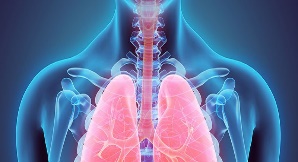 Covid, AB a biologická léčba, vakcinace
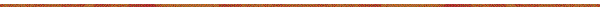 Charleson Comorbidity Index
https://www.mdcalc.com/charlson-comorbidity-index-cci

Mary Charlson, MD
Profesorkau medicíny, vedoucí interního lékařství a předsedou programu pro magisterský program v klinické epidemiologii a výzkumu zdravotnických služeb na Weill Cornell Medical College. Je také klinickou epidemiologičkou a metodoložkou. Dr. Charlson také vyvinula nové metody pro zlepšení prognostické stratifikace u akutních a chronických onemocnění ( kliasifikace komorbidit, prognostická hodnota)

První citace 
Charlson ME, Pompel P, Ales KL. A new method of classiifying prognostic comorbidity in longitudinal studies: dvelopment and validation. J Chronic Dis., 1987, 40 (5): 373-83

DOI: 10.1016/0021-9681(87)90171-8
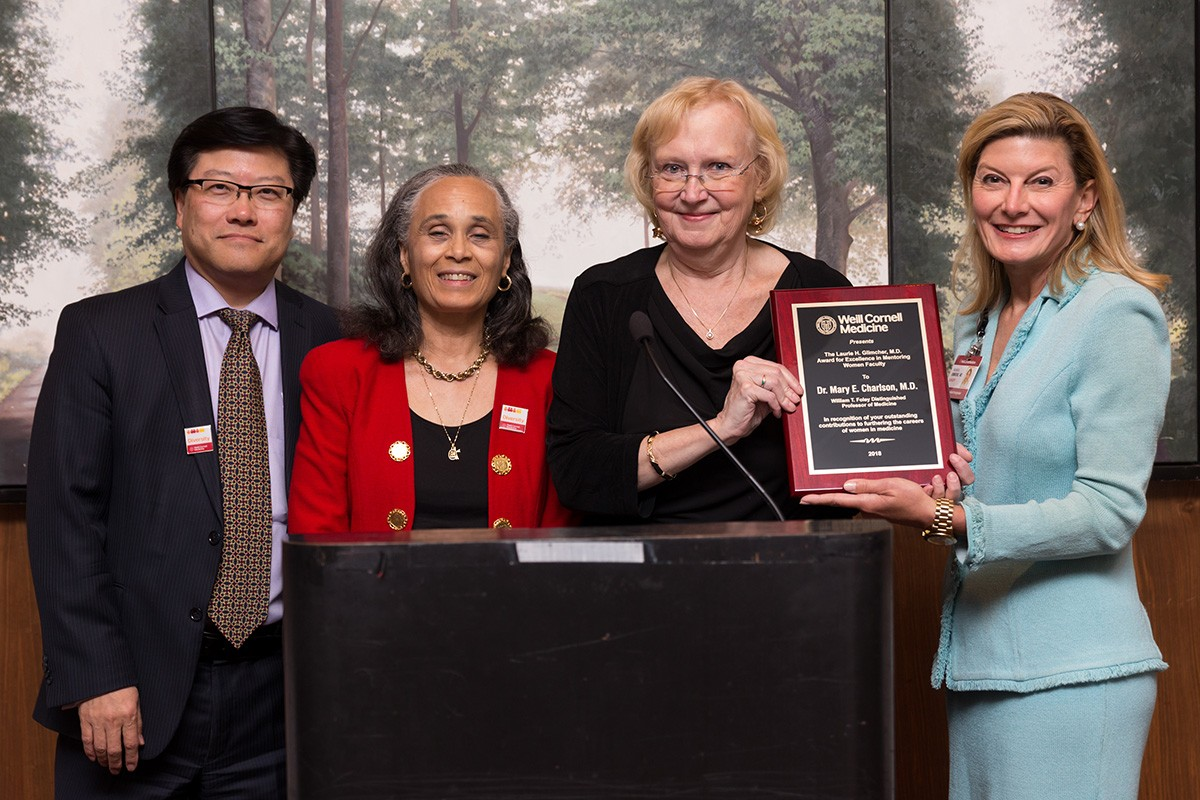 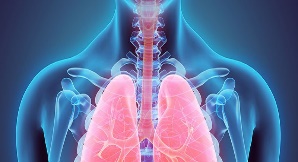 Covid, AB a biologická léčba, vakcinace
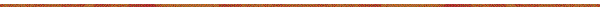 Charleson Comorbidity Index
https://www.mdcalc.com/charlson-comorbidity-index-cci
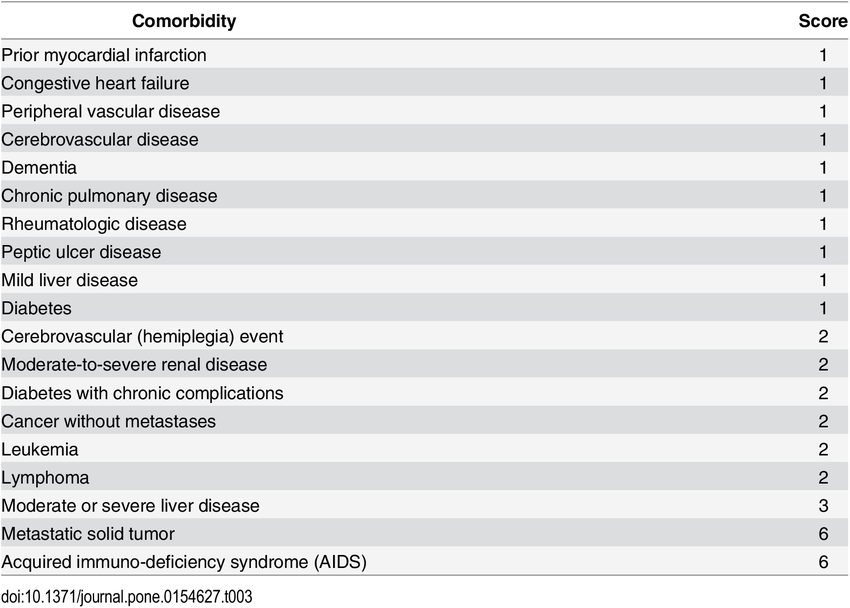 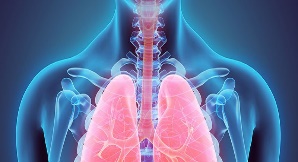 Covid, AB a biologická léčba, vakcinace
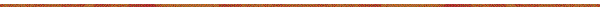 1 každý: 
infarkt myokardu, městnavé srdeční selhání, onemocnění periferních cév, demence, cerebrovaskulární onemocnění, chronické onemocnění plic, onemocnění pojivové tkáně, vředy, chronické onemocnění jater, cukrovka.

2 každý: 
hemiplegie, středně těžké nebo těžké onemocnění ledvin, cukrovka s poškozením koncových orgánů, nádor, leukémie, lymfom.

3 každý:
středně závažné nebo závažné onemocnění jater.

6 každý:
maligní nádor, metastázy, AIDS.
 
Charlsonův index, zejména Charlson / Deyo, následovaný Elixhauserem, byl nejčastěji se studiemi komorbidity a multimorbidity.
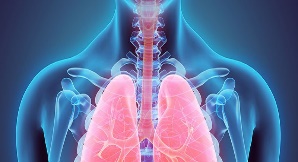 Covid, AB a biologická léčba, vakcinace
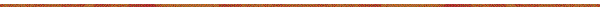 Sledované otázky

7. Prodělal COVID   ANO/NE     
 (pokud ANO, prosím o odpovědi - otázky 8 - 16)

8. Kdy prodělal COVID    (měsíc/rok )   

9. Doba trvání potíží        (týdny -  zaškrtnout ) 
                          A)  akutní 0 - 4 týdny
                          B)  subakutní 5. -12. týden ( ongoing covid)
                          C)  postCOVID (chronický COVID) déle než 12 týdnů
 

 10. Byl s COVID v nemocnici  ANO/NE 
      (pokud ANO –  otázka 10. 1. , zaškrnout) 
       10.1.  komplikace COVID:  
         pneumonie  -   plicní embolizace -   respirační insuficience
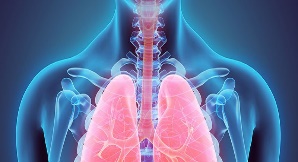 Covid, AB a biologická léčba, vakcinace
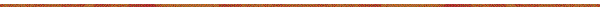 Sledované otázky
11.  Zhoršilo se při COVID  astma           ANO /NE

12. Musel brát systémové  kortikoidy pro zhoršení astmatu při   
       COVID    ANO/ NE

13.   Byla provedena úprava léčby  IKS   ANO/ NE

14.   Přetrvávají příznaky od COVID nemoci    ANO/NE
    námahová dušnost je horší          ANO / NE
    kašel je horší                                  ANO / NE
    porucha chuti, čichu trvá              ANO / NE
    únava trvá                                       ANO / NE

15.   Poslední Astma Control Test před COVID

16.   První Astma Control Test po COVID
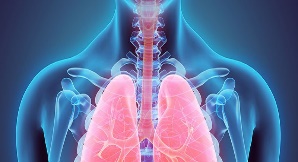 Covid, AB a biologická léčba, vakcinace
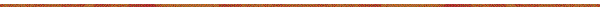 Sledované otázky

17.  Byla provedena vakcinace antiSARS- CoV2          ANO/ NE 
               (pokud ANO, prosím o odpovědi - otázky 18 – 19) 

18. Vakcina : Pfizer    -  Moderna  -  AstraZeneca  - 
                         Johnson-Johnson  -  Jansssen      (zaškrtnout)    


19. Byly přítomny nežádoucí příznaky na vakcinaci jiné než  
      očekávané        ANO/NE
           
      - vysvětlení  pro NE - očekávané  příznaky na vakcíny dle výrobců: 
                            
                           - nejčastěji se vyskytují nežádoucí účinky mírné nebo středně             
                             závažné, odeznívají během několika dnů  
                            
                            - nejčastější nežádoucí účinky jsou bolest a zduření v místě injekce,           
                              únava, bolest hlavy, svalů, kloubů, zimnice a horečka
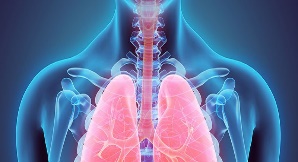 Covid, AB a biologická léčba, vakcinace
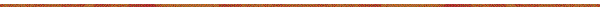 Sledované otázky

20. Pacient neočkován z důvodu -  zaškrtnout
                       krátká doba od onemocnění COVID  (6 měsíců)
                       má kontraindikaci vakcinace
                       pacient odmítá vakcinaci

21.   Komorbidity -       ANO / NE
                  pokud ANO zaškrtnout :   
        hypertenze -   obezita -  DM  -   nekortikoidní imunosuprese
 

22. V minulosti  vakcinace proti Streptococcus pneumoniae  
       (Prevenar 13)         ANO/ NE
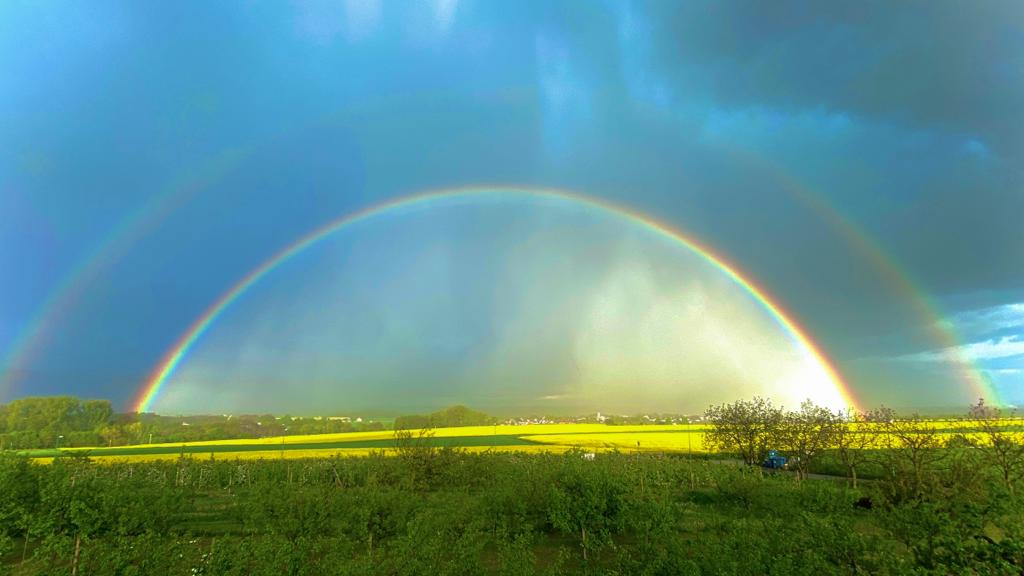 Děkuji  za pozornost
irena.krcmova@fnhk.cz.
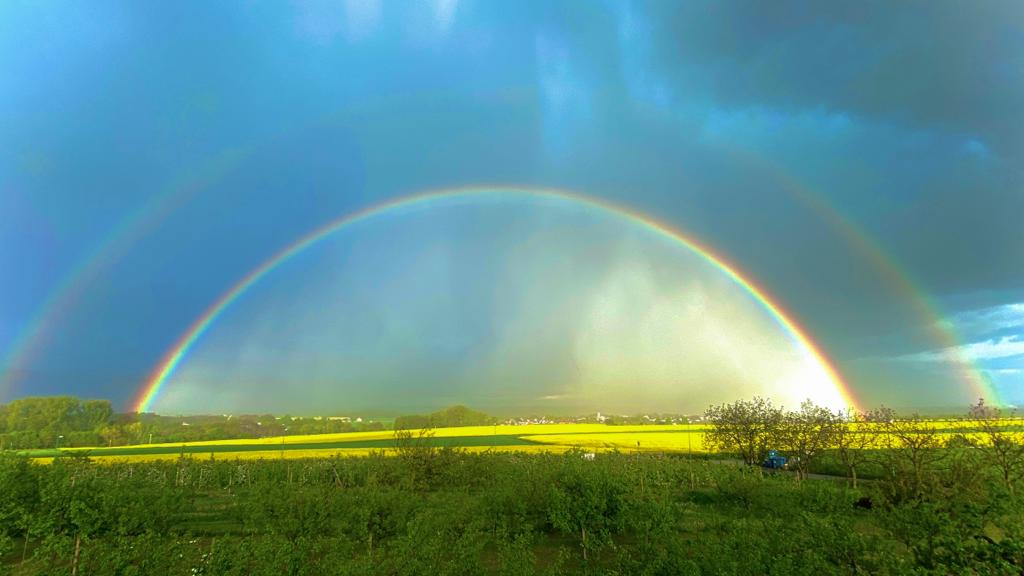 K diskuzi  event. :
irena.krcmova@fnhk.cz.
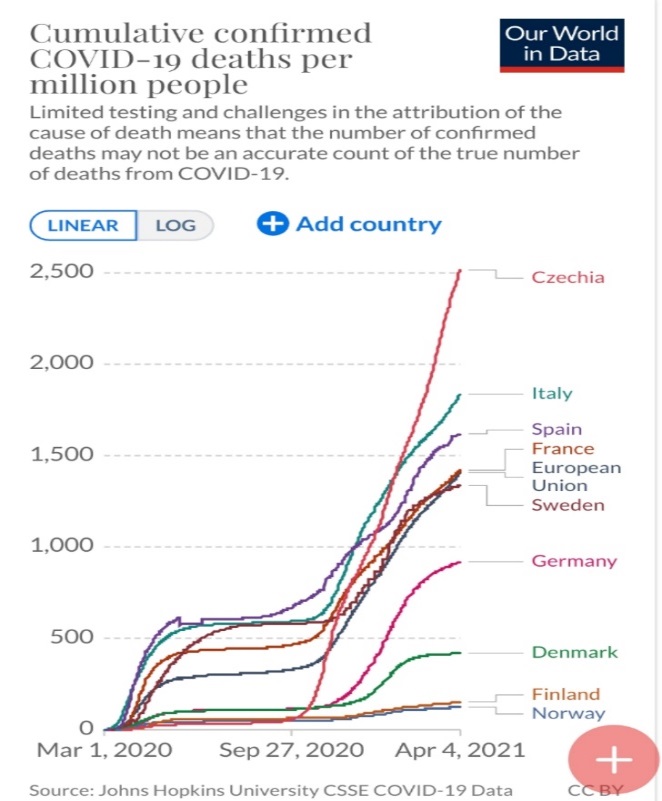 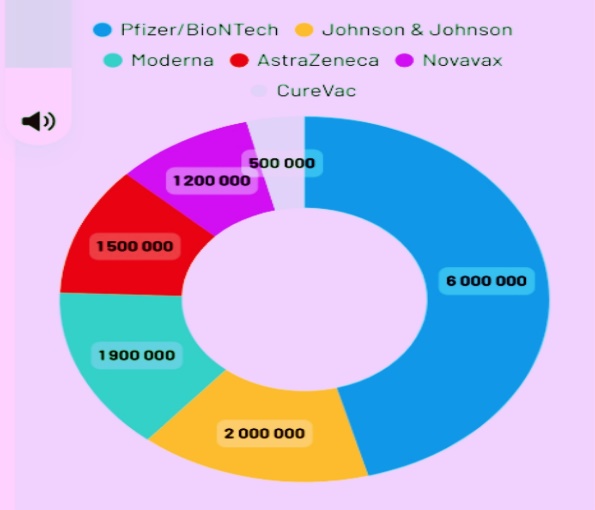 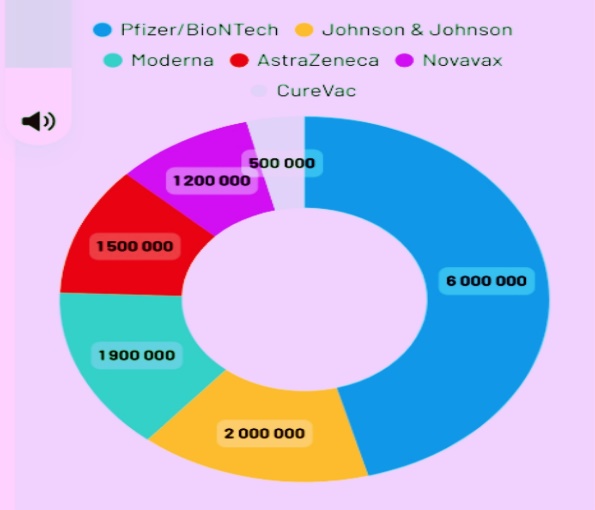 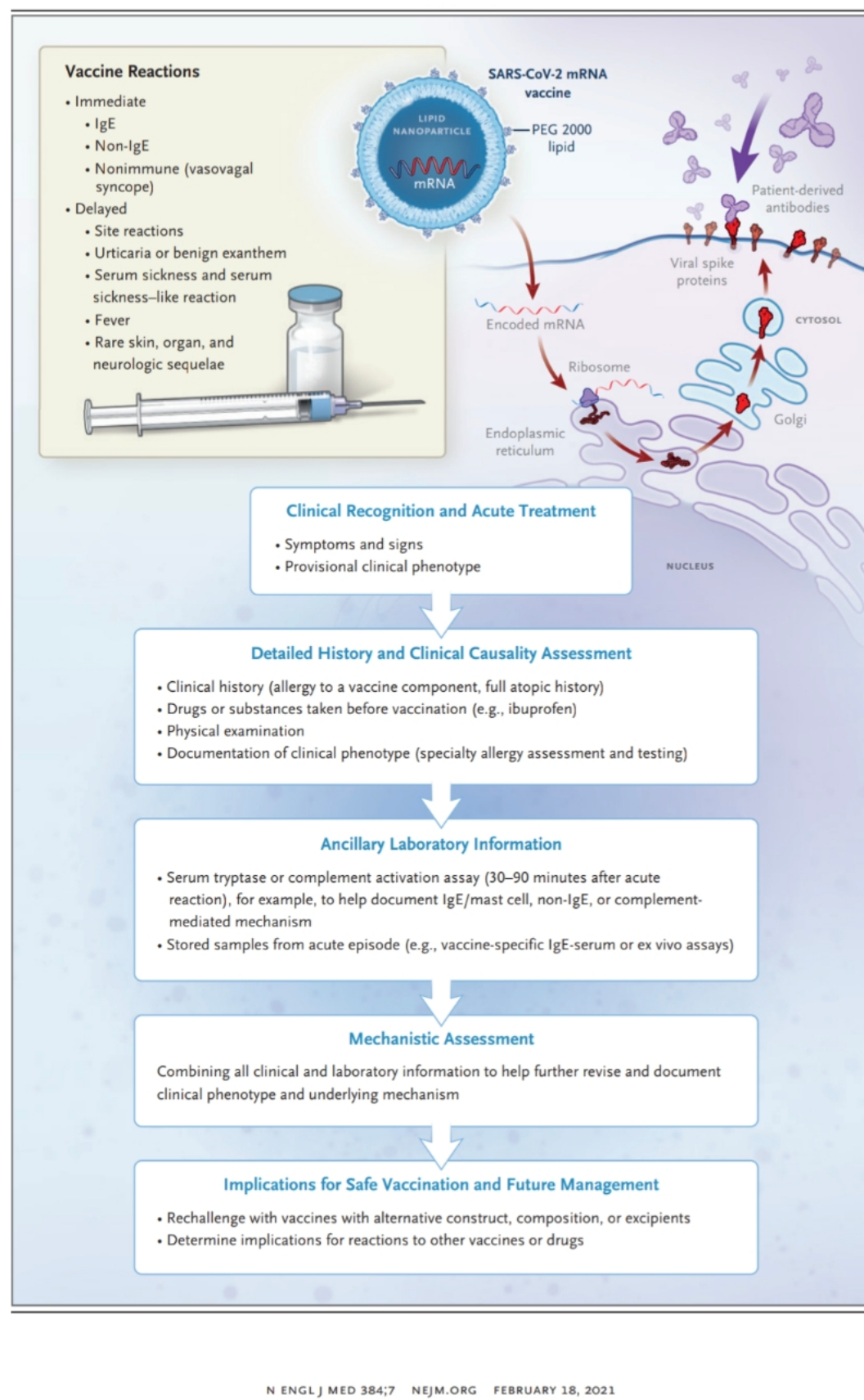 Anafylaxe na PEG (makrogol)
    vzácná, možná podceněná 

CAVE:

opakované, těžké alerg. reakce/anafylaxe   
     na dva i více strukturálně odlišné léky

-   těžké alerg.reakce/anafylaxe na léky, kde  
     vyloučena hypersenzitivita na účinnou   
     látku (antibiotika, analgetika) 
    - možnost reakce na pomocnou látku (PEG)

SUSPEKCE
- těžké alergické reakce perioperačně
- těžké alergické reakce na depotní injekce      
   (KS), antacida (PPI) a laxativa na bázi PEG 
                            (zde PEG jako účinná látka) 
- opak. koloskopie (IBD, divertikulitidy)  
       - senzibilizace na PEG zánětlivou sliznicí 

reakce různé závažnosti na kosmetické produkty
Počet anafylaxí (Moderna)
-  2.5 případů/ million vakcín
Mariana C. Castells, M.D., Ph.D.,
                      N engl j med 384;7 February 18, 2021